New Jersey State Board of Education Recognition        Slide Show
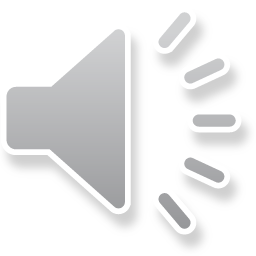 December 2, 2020
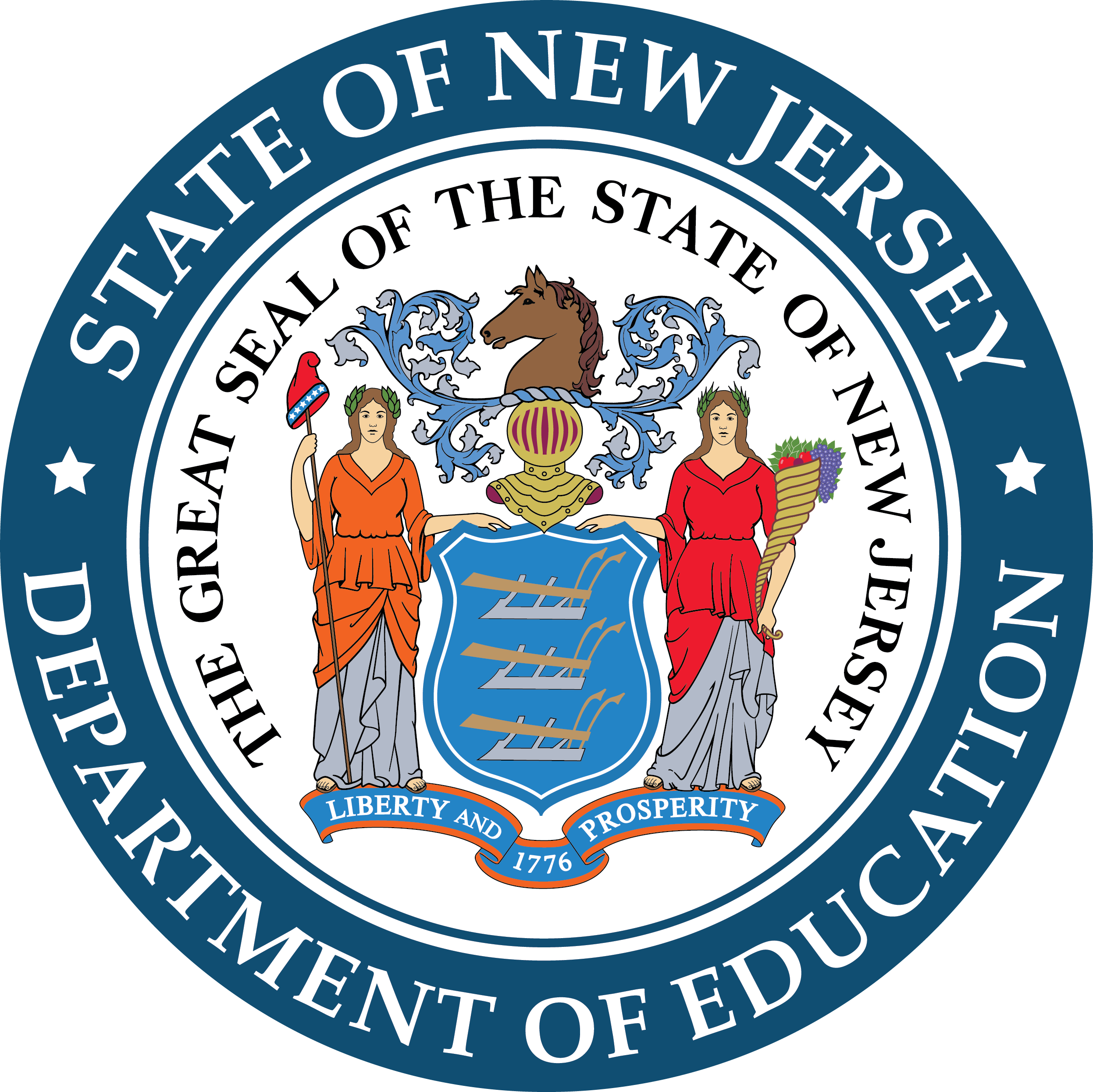 Please note that this document has been modified from its original version to be more accessible.
Congratulations to all the recipients!
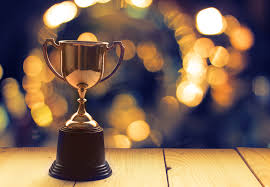 Superintendent of the Year Award
Presented by the 
New Jersey Association of School Administrators
2021 Superintendent     of the Year
Joseph Meloche
Cherry Hill School District
School Business Administrator of the Year Award
Presented by the 
New Jersey Association of School Business Officials
2020              School Business Administrator       of the Year
Thomas Eldridge
Lawrence Township School District
Visionary Principal of the Year Awards
Presented by the 
New Jersey Principals and Supervisors Association
2020              Visionary Principal of the Year Elementary Level
Christian Paskalides
Middle Township Elementary School #1
Middle Township School District
2020              Visionary Principal of the Year Secondary Level
Michael Vinella
East Brunswick High  School
East Brunswick School District
State Teacher of the Year Finalists
Presented by the 
New Jersey Department of Education
2020-2021 State            Teacher of the Year Finalist (slide one of four)
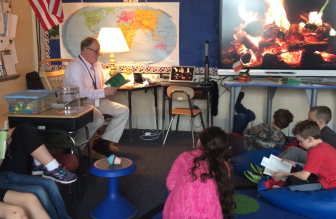 Michael Dunlea
Third Grade Teacher
Tabernacle Elementary School
Tabernacle School District
2020-2021 State            Teacher of the Year Finalist (slide two of four)
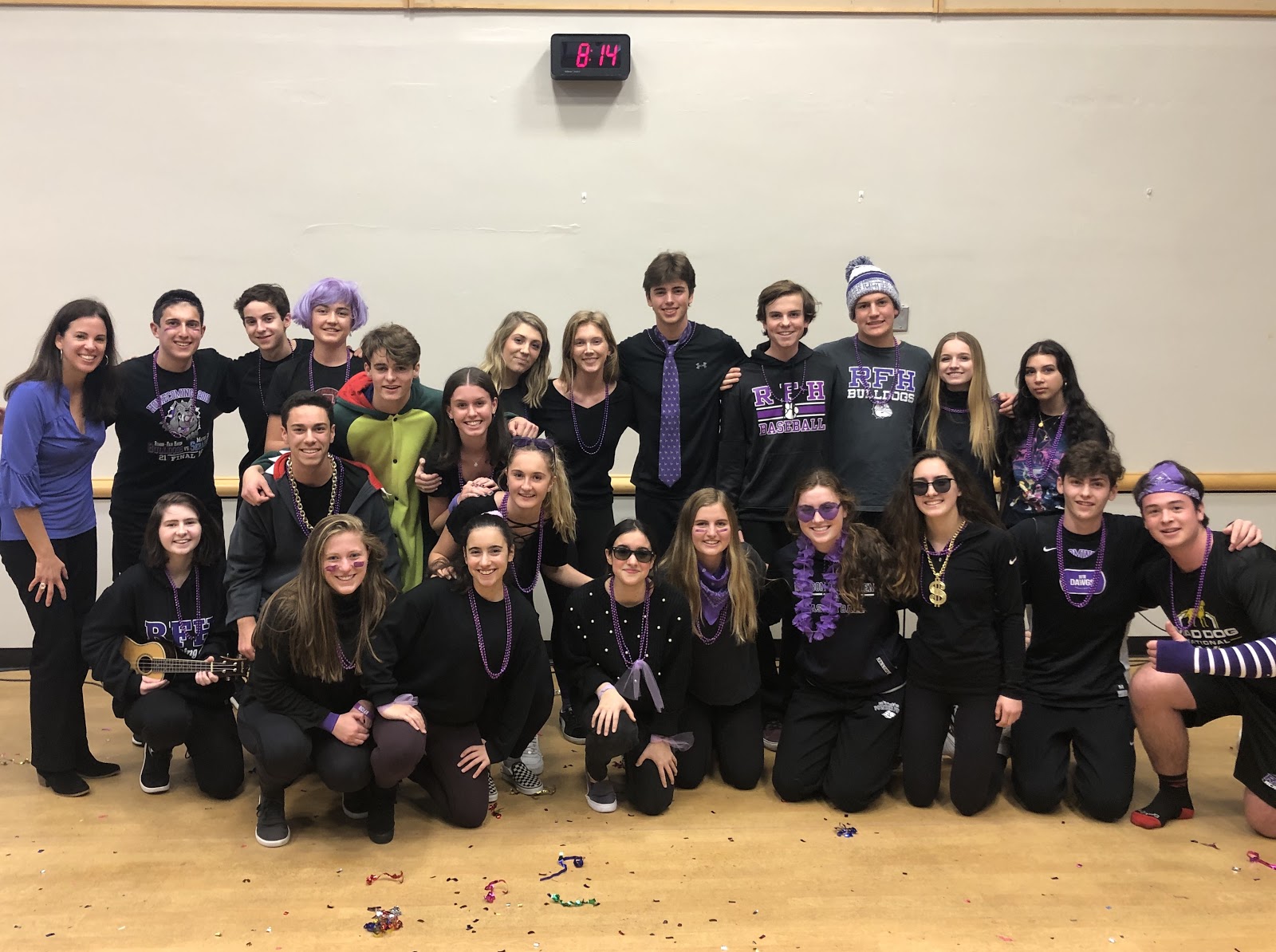 Christina Gauss
Spanish Teacher
Rumson-Fair Haven Reg. High School
Rumson-Fair Haven Reg. School District
2020-2021 State            Teacher of the Year Finalist (slide three of four)
Megan Graziano
Science Teacher
Clifton High School
Clifton School District
2020-2021 State            Teacher of the Year Finalist (slide four of four)
Rachel Krementz
Special Education Teacher
Ocean Academy
Cape May County Special Services 
School District
National Blue Ribbon Schools
Presented by the 
United States Department of Education
2020 National Blue Ribbon School(slide one of nine)
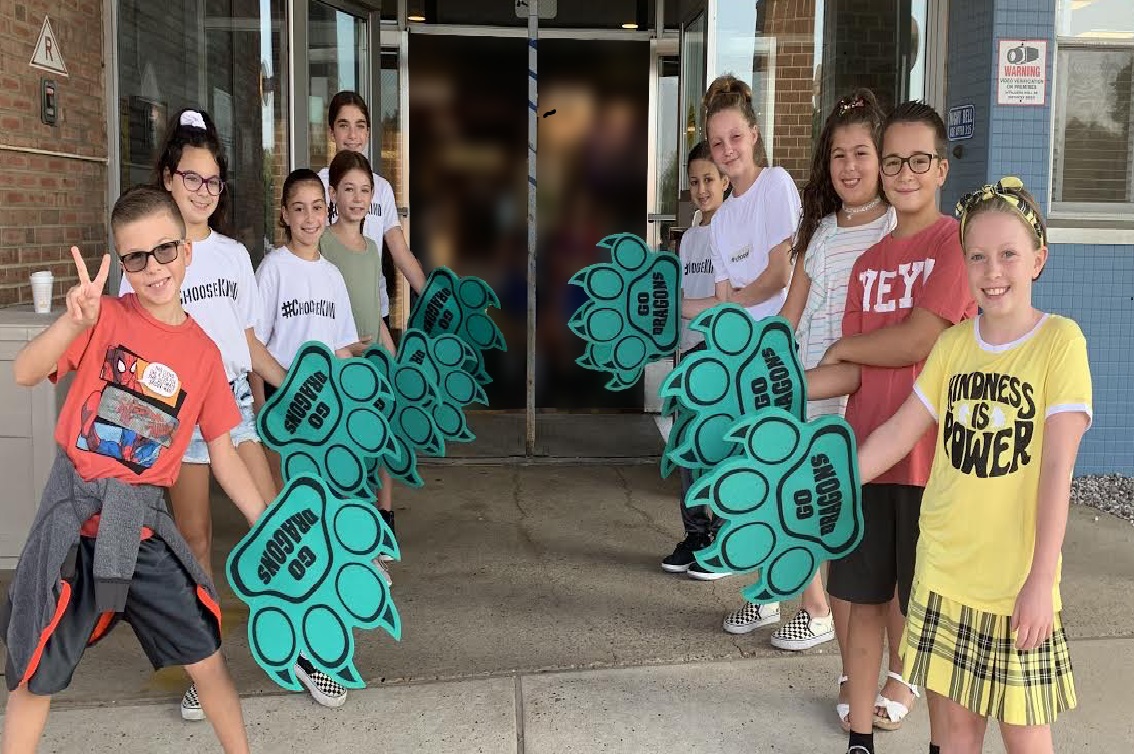 Clark Mills School
Manalapan-Englishtown 
Regional School District
2020 National Blue Ribbon School(slide two of nine)
County Prep High School
Hudson County Schools of 
Technology School District
2020 National Blue Ribbon School(slide three of nine)
Gould School
North Caldwell School District
2020 National Blue Ribbon School(slide four of nine)
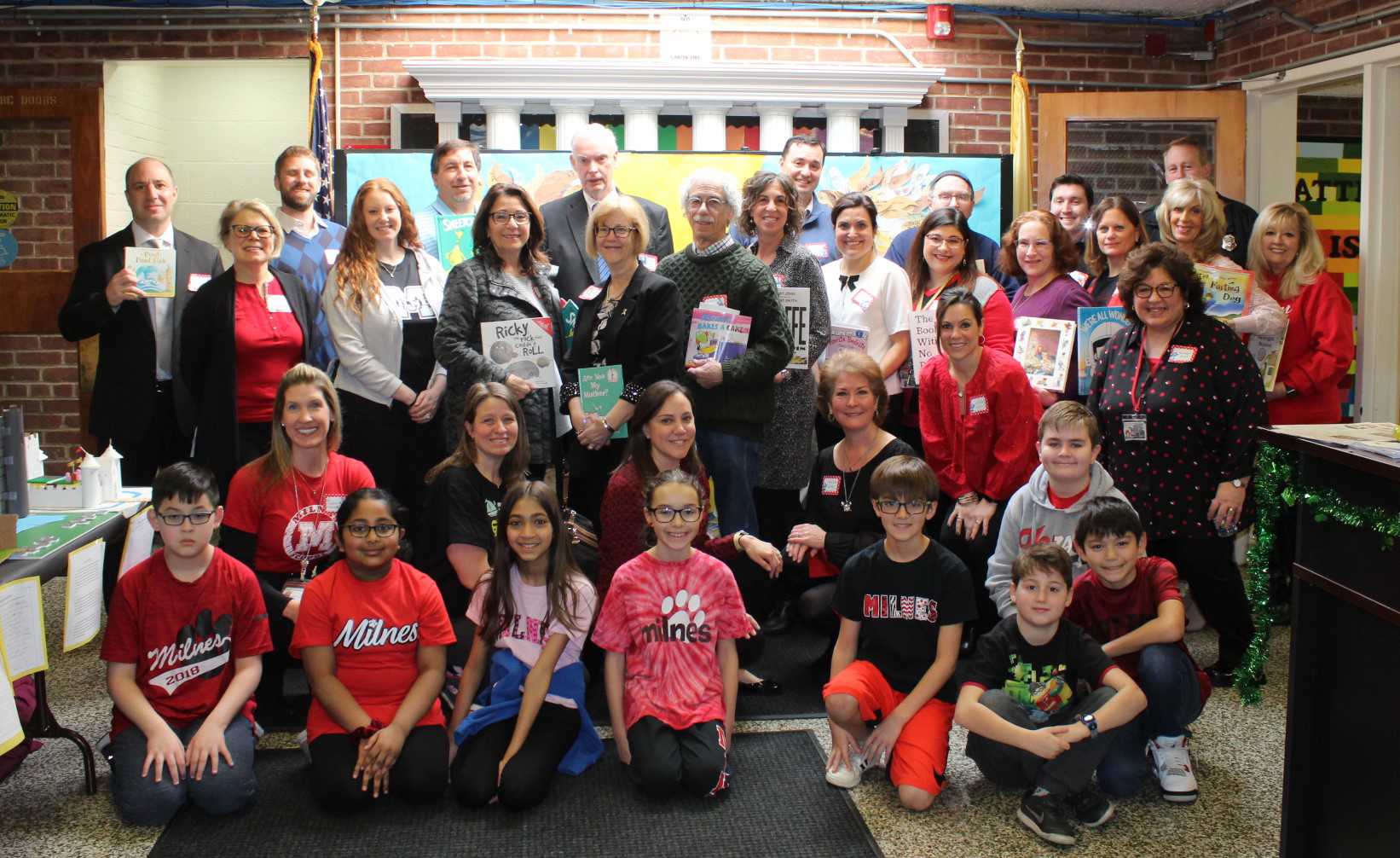 Henry B. Milnes Elementary School
Fair Lawn School District
2020 National Blue Ribbon School(slide five of nine)
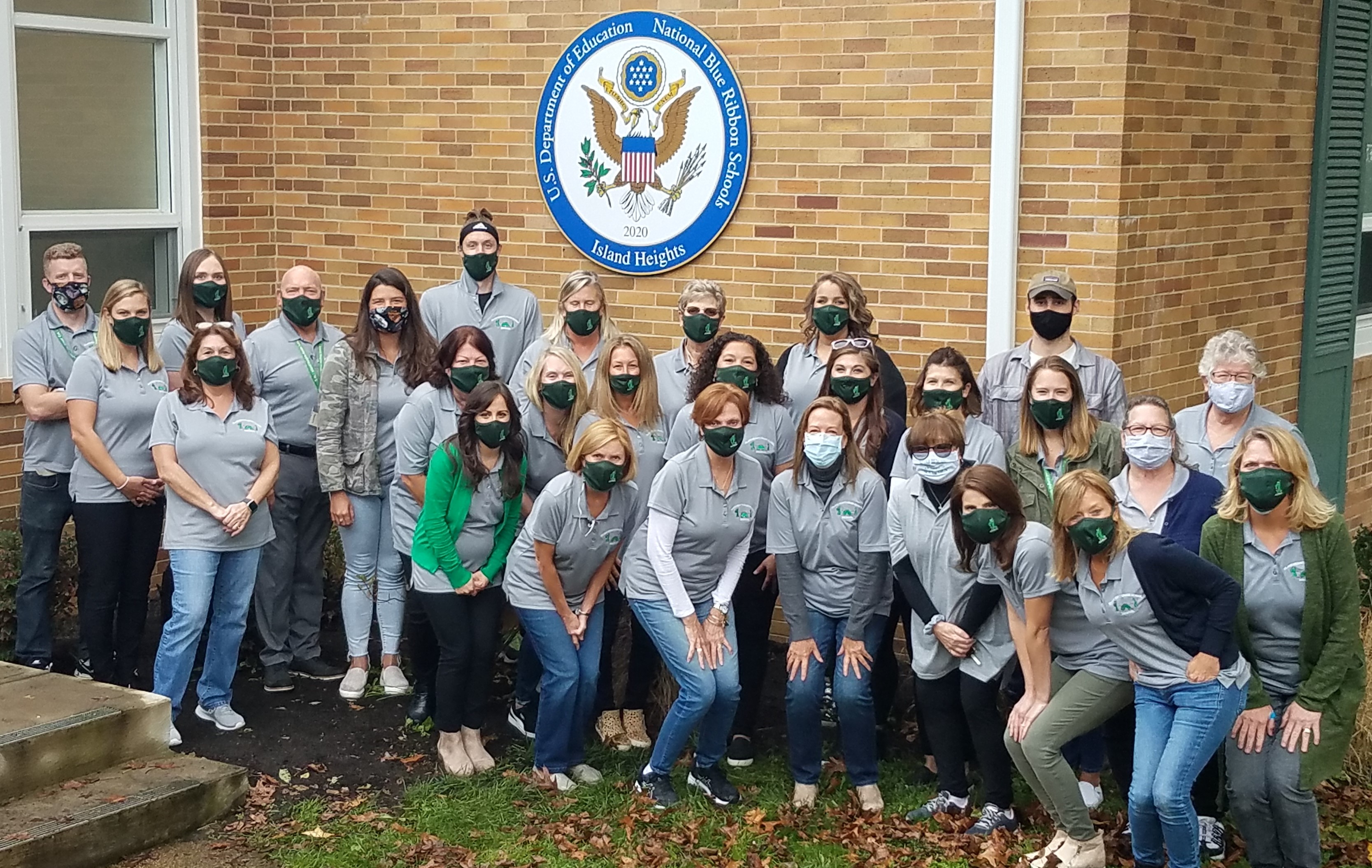 Island Heights Elementary School
Island Heights School District
2020 National Blue Ribbon School(slide six of nine)
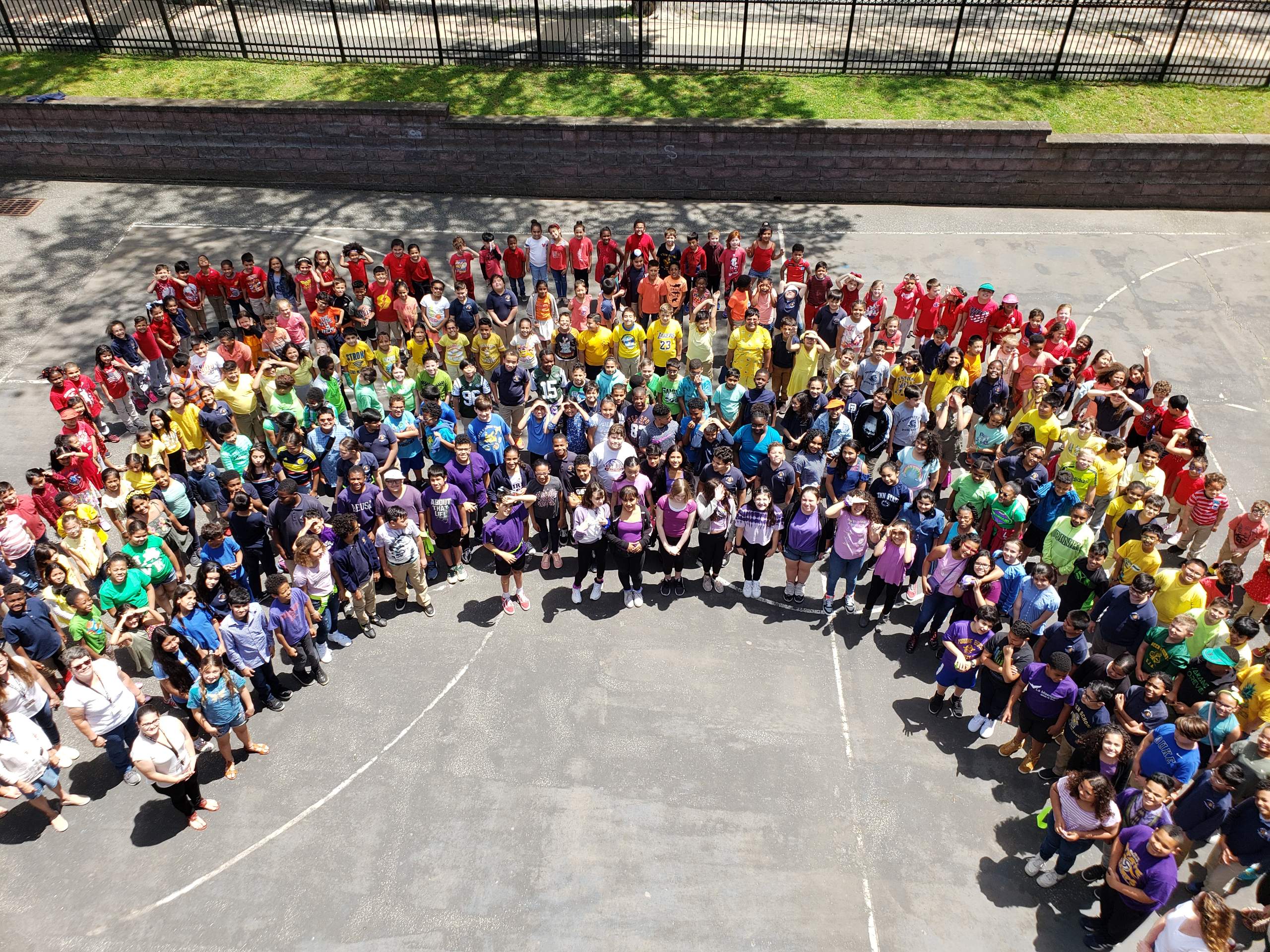 Lillian M. Steen Elementary School
Bogota School District
2020 National Blue Ribbon School(slide seven of nine)
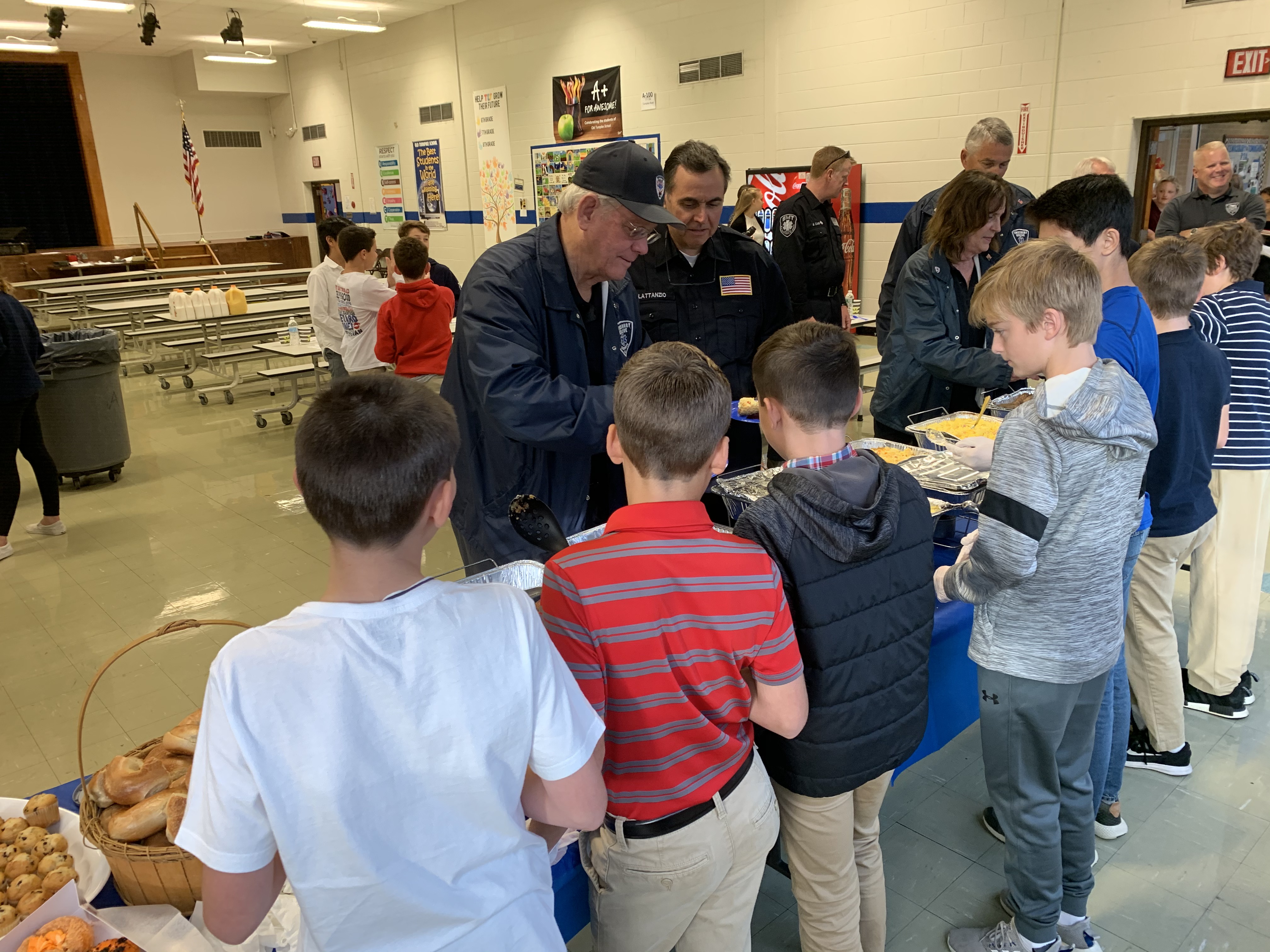 Old Turnpike School
Tewksbury School District
2020 National Blue Ribbon School(slide eight of nine)
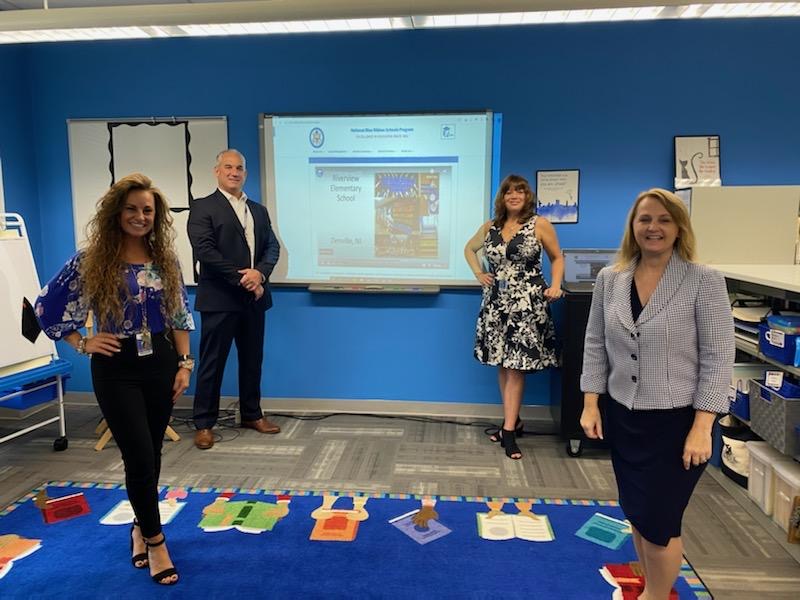 Riverview Elementary School
Denville School District
2020 National Blue Ribbon School(slide nine of nine)
School Number 5
Linden School District
National Green Ribbon Schools
Presented by the 
United States Department of Education
2020 National Green Ribbon School(slide one of two)
Cape May City Elementary School
Cape May City School District
2020 National Green Ribbon School(slide two of two)
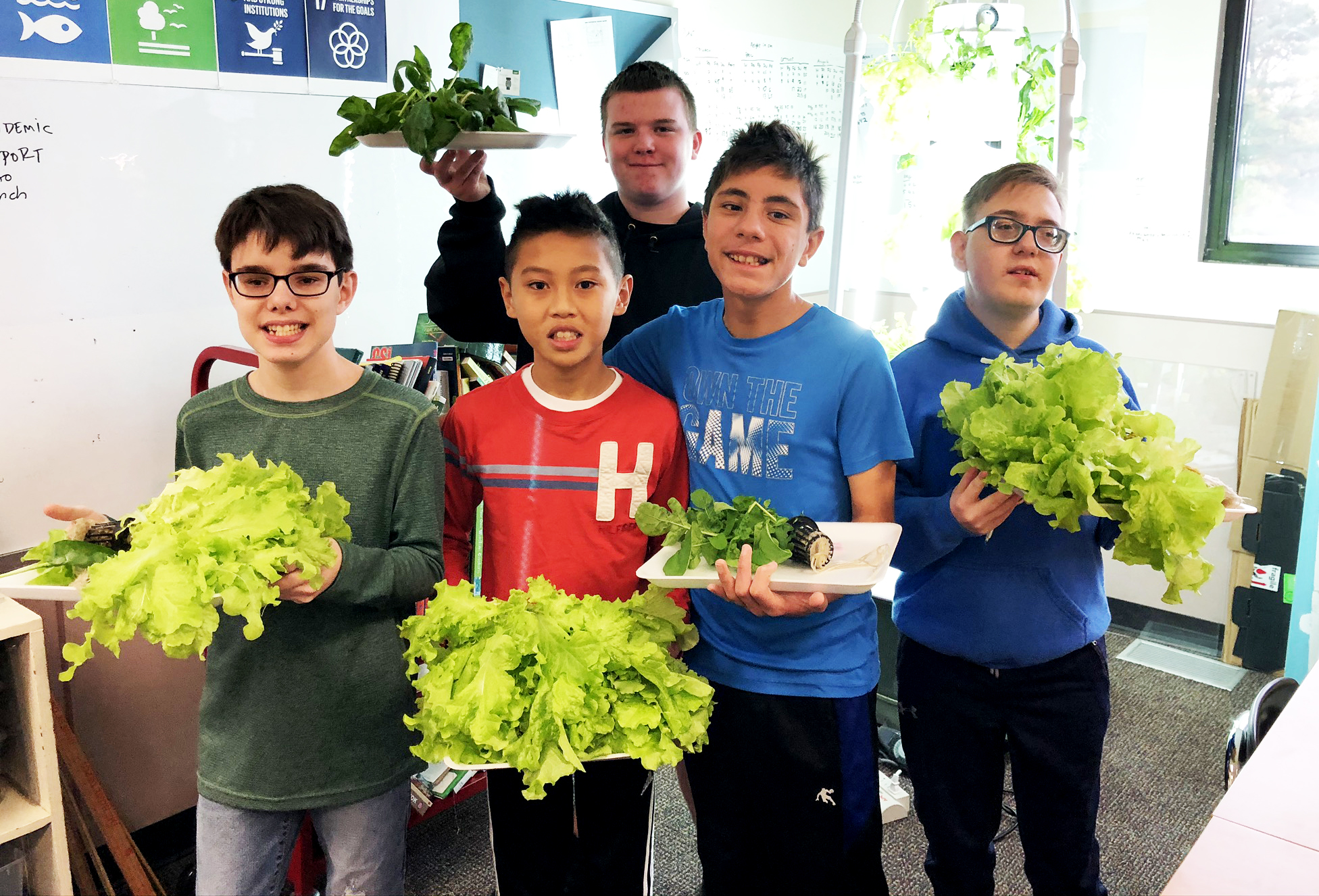 Readington Middle School
Readington School District
Congratulations, once againto all the recipients!
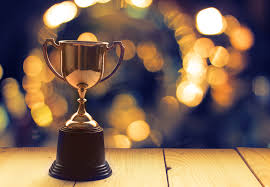 Please visit the New Jersey Department of Education’s social media sites to hear remarks from today’s recipients.
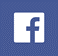 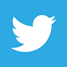 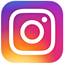 @njdeptofed                           @NewJerseyDOE                     @newjerseydoe